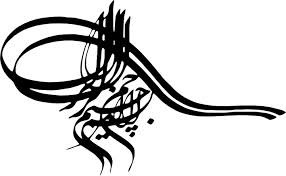 :(Identification data (IDنام و نام خانوادگی: س.الفسن:38سالجنس:مردوضعیت تأهل: متأهل شغل:ازكار افتاده میزان تحصیلات : راهنمايىمذهب :شيعهمحل تولد،محل سکونت:شهريارمنبع ارجاع: همسر منبع مصاحبه: همسر تعداد دفعات بستری: 8
Chief Complaint
قرص زياد ميخورم،خوابم نميبره ،صداهايي ميشنوم اذیتم میکند
R.O.R. :
روزی 50 تا لورازپام میخورد؛ 3 ماهه نخوابیده؛ سیگار زیاد میکشد.
Present Illness:
از یک ماه قبل به دنبال قطع دارو دچار علائم تحریک پذیری، پرخاشگری، فحاشی شده است و هم اکنون مشکلات کم اشتهایی،کم خوابی،گوشه گیری،توهم بینایی و شنوایی،هذیان گزند و آسیب و میل به خودکشی را دارد.
Past Psychiatric History
سابقه ی مشکلات روانپزشکی از نوجوانی
اولین بستری در سال 87 در بیمارستان روزبه به علت توهم بینایی و شنوایی،هذیان گزند و آسیب و هذیان بزرگ بینی(من رهبرم)

سابقه ی 7بار بستری در بخش اعصاب و روان 
ECTدر آخرين بستري در بیمارستان روزبه 9ماه قبل
Past Medical History
مشکلات گوارشی (-)
 پوستی (-)
 نورولوژیک (-)
HLP (+)
Drug History:
Lorazepam
clonazepam
Haloperidol
Largactil/chlorpromazine
Biperiden
Family History :
پدر بیمار فوت نموده و مادر بیمار در قید حیات هستند.
پدر و مادر ازدواج فامیلی نداشته اند.
1خواهر و 5برادر و میزان تحصیلاتشان،ليسانس و فوق ليسانس است.
بیمار فرزند سوم خانواده است و رابطه اش با سایر اعضای خانواده خوب می باشد.
سابقه اختلال روانپزشکی(اسكيزوفرنى)در پدر و برادر بیمار وجود دارد.
Personal history:
Delivery history :
نحوه ی تولد بیمار NVD
مشکلی در دوران بارداری و تولدش وجود نداشته است.
: Childhood history
در دوران کودکی خود شلوغ وبي قرار بوده است
به موقع آغاز به راه رفتن و سخن گفتن کرده است
رفتارش با هم سن و سالان خود با دعوا و جنجال بوده است.
مشکلات شب ادراری یادزدی نداشته است.
 همبازی هایش ازجنس خودش بوده.
سابقه حیوان آزاری(بریدن سر یک سگ)در نوجوانی دارد.
Educational history
 میزان تحصیلات تا 5 ابتدايي
دوران تحصیلی بیمار در مقطع راهنمایی براساس خريدنمره بوده است.
دانش آموزی تنبلی بوده است. علاقه به درس نداشته.
ارتباط با همکلاسی ها و اولیای مدرسه با دعوا و جنجال بوده است.
قبل از گرفتن مدرک سیکل،به علت درگیری با ناظم اخراج میشود.
:   Military History 
در دوران سربازی،به علت درگیری با سرهنگ، 3ماه در زندان گذرانده ,28ماه طول کشیده است.
 درنهايت كارت بايان خدمت ندارد.
Occupational History :

13 سال به  شغل آشپزی مشغول بوده
در کارش موفق بوده
شغلش را عوض نکرده 
خودش شغلش را رها کرده     
  Marital History:
متاهل، 1بار ازدواج، 1 فرزند پسر سالم ،
 ارتباط با همسر و فرزند خوب
:   Sexual History 
از14سال روابط جنسي شروع شده است.
 در روابط زناشویی 5سال است impotency  دارد.
روابط خارج از ازدواج نداشته است.
                                            :Legal History
سابقه ی زندان نداشته است.
سابقه ی درگیری های قانونی داشته است .
:Habitual History
مواد مخدر استفاده نميكرده است.
 سیگار روزي2پاکت  
 مشروبات الکلی تا 2ماه قبل
Vital Sign :
T: 37   BP: 120/80   RR: 14   HR: 60
معاینات 12 زوج اعصاب کرانیال: NL
معاینات حرکتی:
Tone: Norm 
Force: 5/5      
Deep Tendon Reflexes (DTR): 2+ 
معاینات حسی و مخچه ای:                                      NL: Gait & Finger to nose tests
Mental Status Exam:
General Appearance : 
 
ظاهر بیمار نسبتا آراسته و مرتب، به آرامی نشسته و با خونسردی به سوالات پاسخ می دهد. سن ظاهری و تقویمی مطابقت دارد. ارتباط چشمی (Eye Contact) برقرار می کند.

Behavior: NL
 
Attitude:  cooperative
Speech:
    Content: NL
    Stream: NL
    Velocity: به روانی صحبت میکند
    Articulation of word: NL
Emotion:
    Mood: depressed
    Affect: Appropriate
Thought:
    Content: 
هذیان گزند و آسیب
افکار خودکشی دارد.
 افکار وسواسی ندارد.
فوبیا ندارد.
هیپوکندریازیس ندارد.
    Stream: NL
    Form: concrete
:Perception
 Illusion (-) 
Hallucination (+) Visual,auditory
Cognition:
Consciousness: Alert
Memory
·         Remote: NL
·         Recent: NL
·         Immediate: Abnormal
 Orientation:
     Time: NL,  Place: NL,  Person: NL
 Concentration: دارد
Judgment: impaired

Insight:نسبي
Formulation:
Statement:
 تحریک پذیری
پرخاشگری
 فحاشی 
 کم اشتهایی
کم خوابی
گوشه گیری
هذیان گزند و آسیب
توهم بینایی و شنوایی 
 میل به خودکشی
Axis:
Axis I:Schizophrenia
           schizoaffective
           post psychotic depressive disorder of         schizophrenia
Axis II: Anti social
Axis III:HLP
Axis IV:قطع مصرف دارو
Axis V:GAF(21_30)
Etiology:
Predisposing factor:سابقه اسکیزوفرنیا در پدر و برادر


Perpetuating factor: قطع مصرف دارو
Prognosis:
متاهل بودن، سیستم حمایتی خوب، خوب بودن سابقه شغلی پیش از بیماری، شروع در سن بالا
سابقه خانوادگی، عدم بهبود در طی 3 سال، عودهای مکرر، سابقه خشونت،جنس مذکر
 پروگنوز متوسط
Plan:
تشخیصی:
CT scan,MRI

درمانی:
ترکیب درمان دارویی
و درمان psychosocial
گیرنده شرح حال:             فائزه فرهادی
اینترن بخش روانپزشکی بیمارستان لواسانی
اردیبهشت93
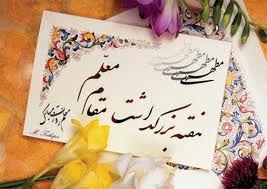